Ересек кезеңдегі тұлға дамуының «ішкі логикасын» құрайтын механизм
Тоқсанбаева Н.Қ.
Л. И. Божович ілімдерінің бір идеясы тұлғаны психикалық өмірдің және адам іс-әрекетінің бүтінділігін қамтамасыз ететін психикалық құрылу деп айтқан. Тұлға дамуында кілттік сәттердің бірі ретінде адамның саналы және мотивациялық жүйені бүтін құрастыру арқасында қажеттіліктердің табиғи формадан жоғарғы, адами формаға өтуі болып табылады. Ерекше тұлғалық жаңа құрылымды белгілеу үшін ішкі позиция ұғымы енгізілді. Сыртқы ортаның әсері арқылы ішкі позиция жаңа психикалық қасиеттердің дамуының қозғалғыш күші болып табылады және адамның шынайылыққа, өзіне деген қатынас жүйесін анықтайды: «...даму процесінде баланың өзіндік ішкі дүниесі пайда болады және ол оны шынайы қабылдағандықтан, баланың болашақ дамуының факторы, қайнар көзі ретінде қалыптасады».
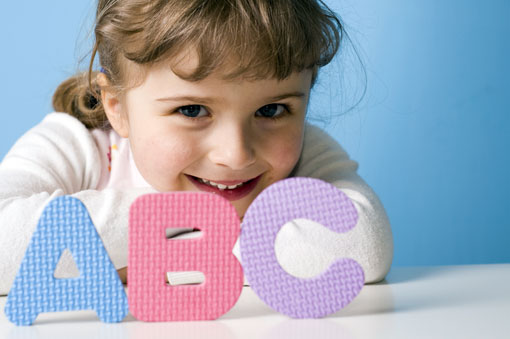 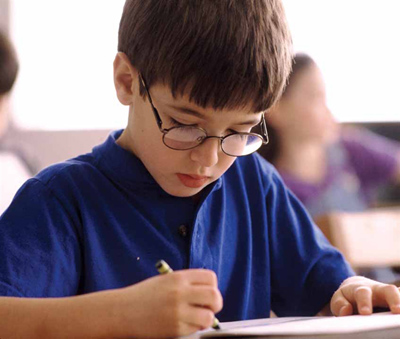 Ішкі позиция ортадағы мүмкіндіктер және шарттармен байланысты баланың қажеттіліктер жүйесі мен ұмтылысы ерекшеленеді. Бұл идеяны толықтыру бала тұлғасының дамуы материалдары негізінде болды, бірақ Л. И. Божович сонымен қатар ересек кезеңдегі ішкі позицияның болу мүмкіндігін айтты. Лидия Ильинична мотивацияның  субъективті жағын, сезімді, әсерленушілікті адамның оның шынайы ортасымен өзара қарым-қатынасының динамикалық аспектісінің көрінісі ретінде оған назар аударды.
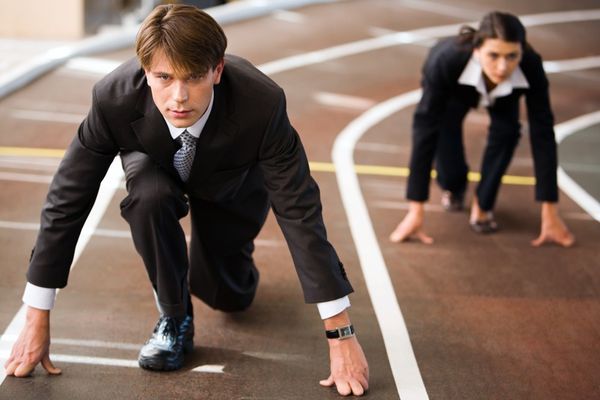 Ересек кезеңдегі ішкі позиция механизмі бала тұлғасының дамуымен ұқсас қырлары бар, бірақ өзіндік спецификаға ие. Ересек адам іс-әрекеттің әр түрлерін құрумен қатар, өзінің өмірін қарым-қатынастар жүйесі арқылы, өткен, қазіргі, болашақ әрекеттер арқылы қалыптастырады. Осыдан тұлғаның ішкі дүниесі дамуында бүтін регуляцияны іске асыратын механизм пайда болуы керек. Бұл психологияның перспективті практикалық бағыты жаңа феноменологияны, адамның өмірлік дүниесін құрастырудағы заңдылықтарын анықтауды қажет етеді. Осы функционалды механизмді ашып көрсететін тұлғалық құндылықтар феноменін зерттеу болып табылады.
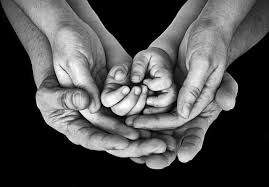 ҚҰНДЫЛЫҚТАР...ӘРБІР АДАМДА ОЛ ӘР ТҮРЛІ...
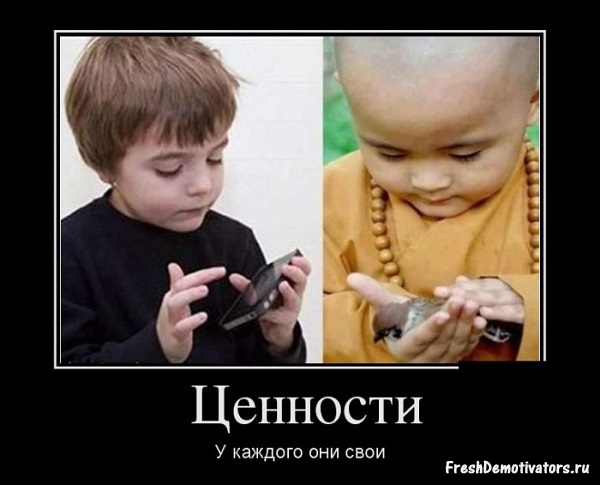 Д. А. Леонтьев тұлғалық құндылықтар –мән, мағына құру процесінің негізгі қайнар көзі болып табылатын тұлғаның мәндік сферасының орталық құрылымы деп ұсынды. Ал Л. И. Божович қоғам құндылықтарының табиғи қажеттіліктері жанама түрде адамның өзіндік ниеттенуіне айналады. Ересек адамның тұлғалық құндылықтар жүйесі оның өмірлік мәндік мазмұнды жүйесін көрсетеді: тұлғаның өмірлік кеңістігін құрайтын маңызды объекттер, құбылыстар, қатынастар.
Өмірлік кеңістікті ұйымдастыру механизмі ретінде тұлғалық құндылықтардың барьерлігі-іске асырылуы атты функционалды механизм аталды. Ол маңыздылықтың келісілу және келісілмеу тенденцияларымен анықталады. 
Келісілу тұлғаның ішкі белсенділігі арқылы маңызды және қолжетімді құндылықтар арасындағы дистанцияны азайтуға ұмтылу. Соған байланысты адам өмірінде іске асыра алатынды – іске асырады, не бар – соны бағалай алады, қолжетімді емес нәрсенің құндылығын төмендетеді. Оны танымал мақалмен бейнелеуге болады: «Лучше синица в руках, чем журавль в небе». Бұл тенденцияның психометрикалық индикаторы іске асыруға болатын индекс болып табылады – құндылықтың маңызды және қолжетімді параметр арасындағы тура корреляционды байланыс. 
Келісілмеу құндылықтың маңызды және қолжетімді параметр арасындағы түрлі бағытталған өзгергіштігімен байқалады, олардың бірінің жоғарылауы, келесінің төмендеуіне әкеледі: құндылықтың қолжетімділігі оның маңызын төмендетеді, ал құндылықтың қолжетімсіздігі оның маңызын жоғарылатады, соған сәйкес іске асыруға болатын және қолжетімді құндылық бағаланбайды, ал қолжетімсіз құндылық маңызды және бағалы болып көрінеді. Бұл жағдайда «аспандағы тырна» «қолдағы шымшыққа» қарағанда бағалы болады, себебі оған қолы жетпеді, ал қолжетімді нәрсе құндылығын жоғалтады: Сахарада құмды бағалау қиын, Антарктидада мұзды бағалау қиын. Бұл тенденция орыс халық мақалдарында көрініс тапты: «Хорошо там, где нас нет», «Что имеем – не храним, потериявши – плачем». Бұндағы ұмтылыс факторы қолжетімсіздік және оның өзгермелі градиенті болып табылады.
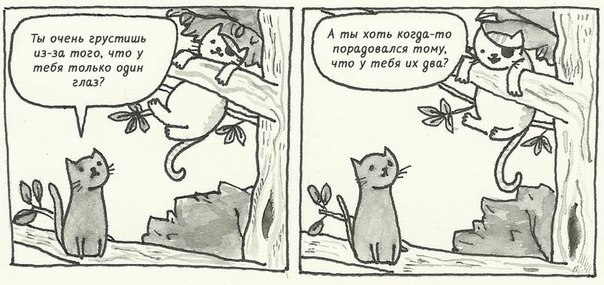 Құндылықтардың барьерлігі-іске асырушылығын өзіндік Менді қабылдау немесе қабылдамауды интерпретациялауға болады. Құндылықтың барьерлігі басым болған жағдайда, адам оған қолжетімді қасиеттерді төмен бағалауы, өзінде қолжетімсіз қасиеттерді өте жоғары бағалауы оның өзіндік тұлғалық қасиеттерін толық қабылдамағандықты білдіреді. Ал егер ол қасиеттерді іске асырушылық полюсіне жақындатса, онда адам өзіндік Мен-ді қабылдаған деп айтуға болады. Бұл эмпирикалық түрде жеткіншек кезеңде өмірлік кеңістікті кеңеютуде құндылықты іске асырушылық болады, ал «барлығы қалай болды, солай қалсын» деген ұғыммен барьерлікті анықтаған сәттегі өмірлік таңдау мысалында дәлелденген.
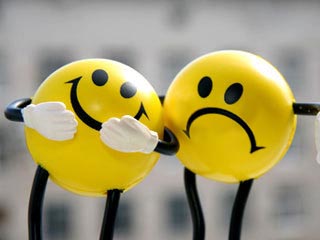 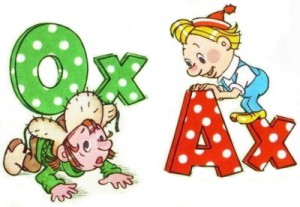 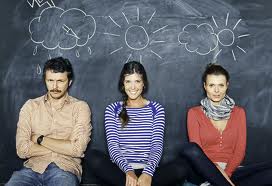 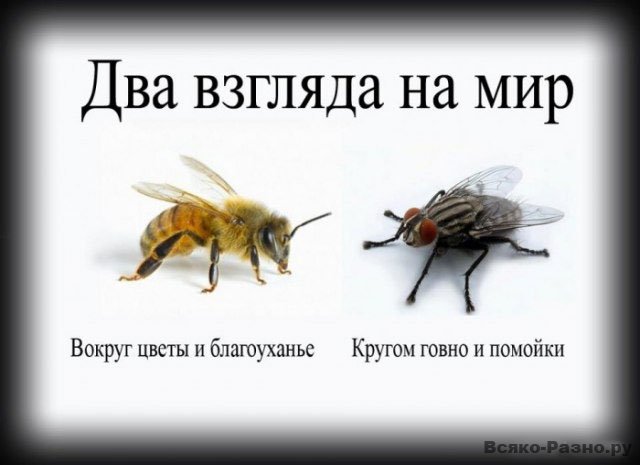 Тұлғалық құндылықтардың барьерлік-іске асырушылық конструктін ересек тұлғаның дамуы ретінде қарастуға болады. Ол тұлғаның терең құрылымдарында жүзеге асады. Оның қызметі келесі режим арқылы іске асады: адамның өзін-өзі дамыту мүмкіндігі шектелген жағдайда, адам өзінің мағыналық горизонтын кеңейтеді. Осы режимдердің алмасып отыруы, адам тұлғасының дамуының «ішкі логикасын» көрсетеді.
Ешқандай ішкі тосқауыл болмай, тек қана мақсаттарыңызды жүзеге асыра беріңіздер!
Тақырып пайдалы болғанына сенемін!